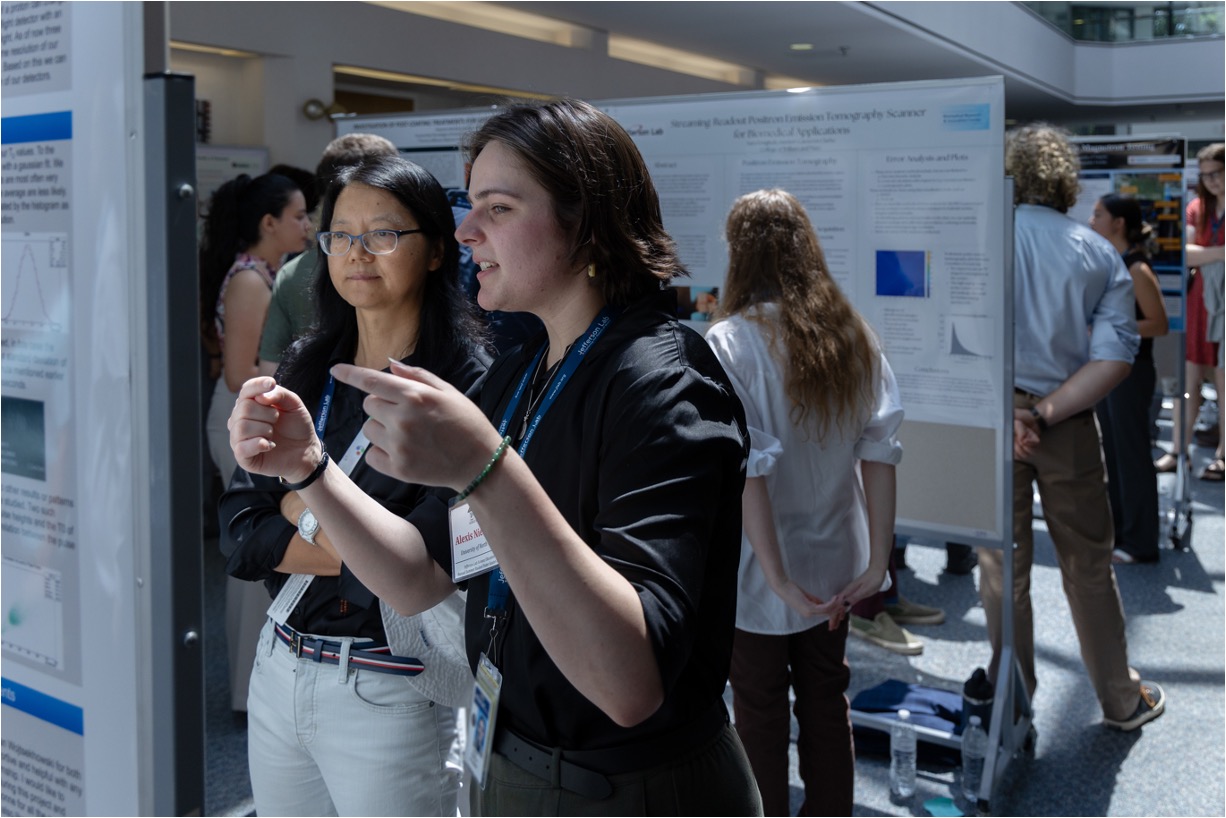 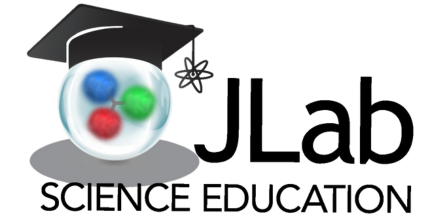 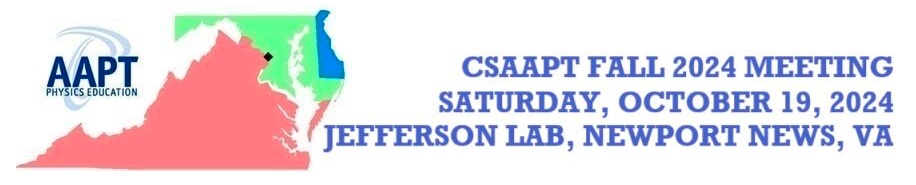 Workforce & Community Impact Through STEM Initiatives

Jalyn Dio, Science Education Administrator
Lisa Surles-Law, Science Education Manager
Jefferson Lab By The Numbers
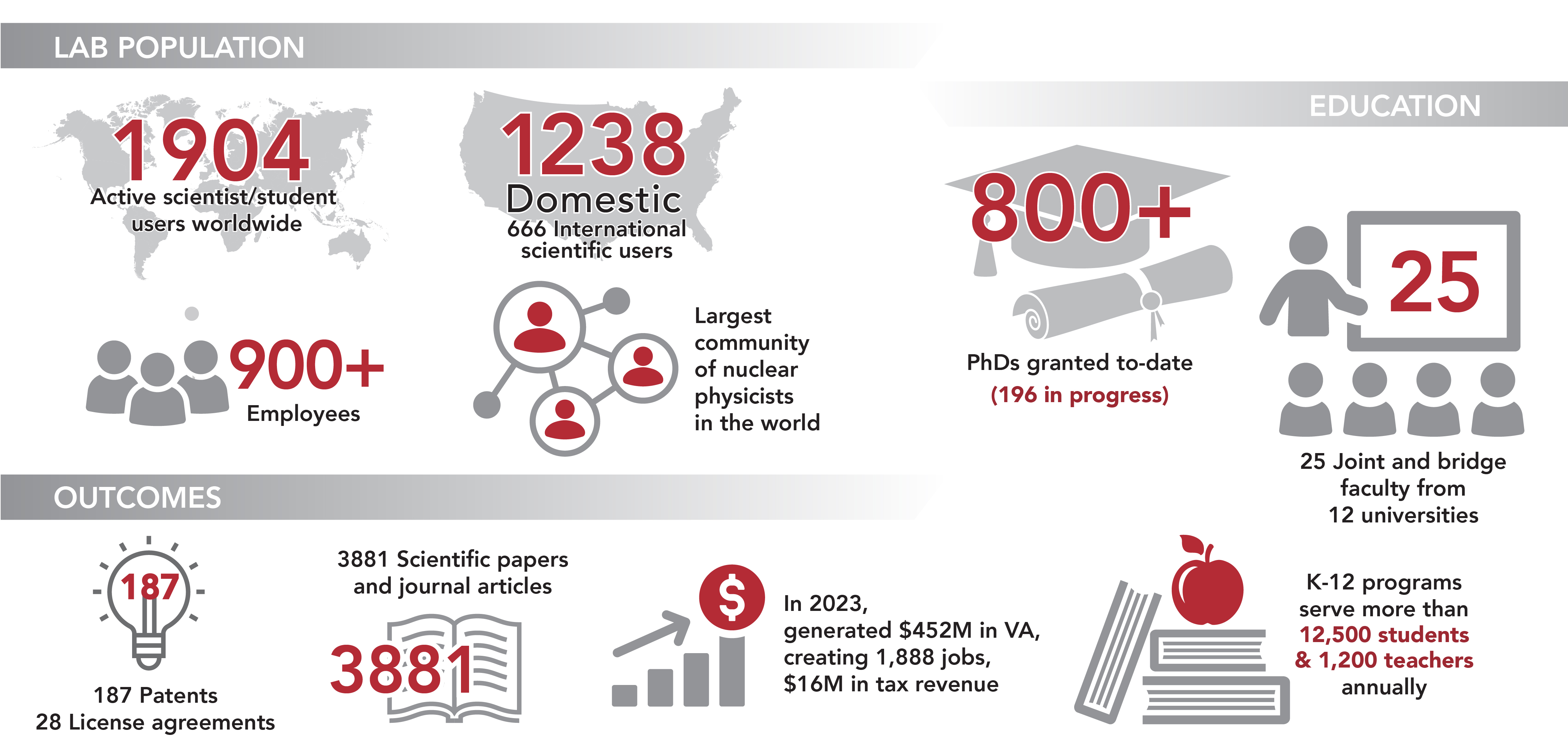 2
[Speaker Notes: This infographic captures a number of Jefferson Lab's vital statistics and outcomes that demonstrate our impacts and outcomes, in science, technology and innovation, education, and the economy.]
Science Education – Outreach Pathways
Develop local and state partnerships to advance STEM education

Improve the quality of K-12 instruction by enhancing teachers’ content knowledge

Immerse graduate, undergraduate, and high school students in a world-class facility research environment to prepare the nation’s next generation of leaders
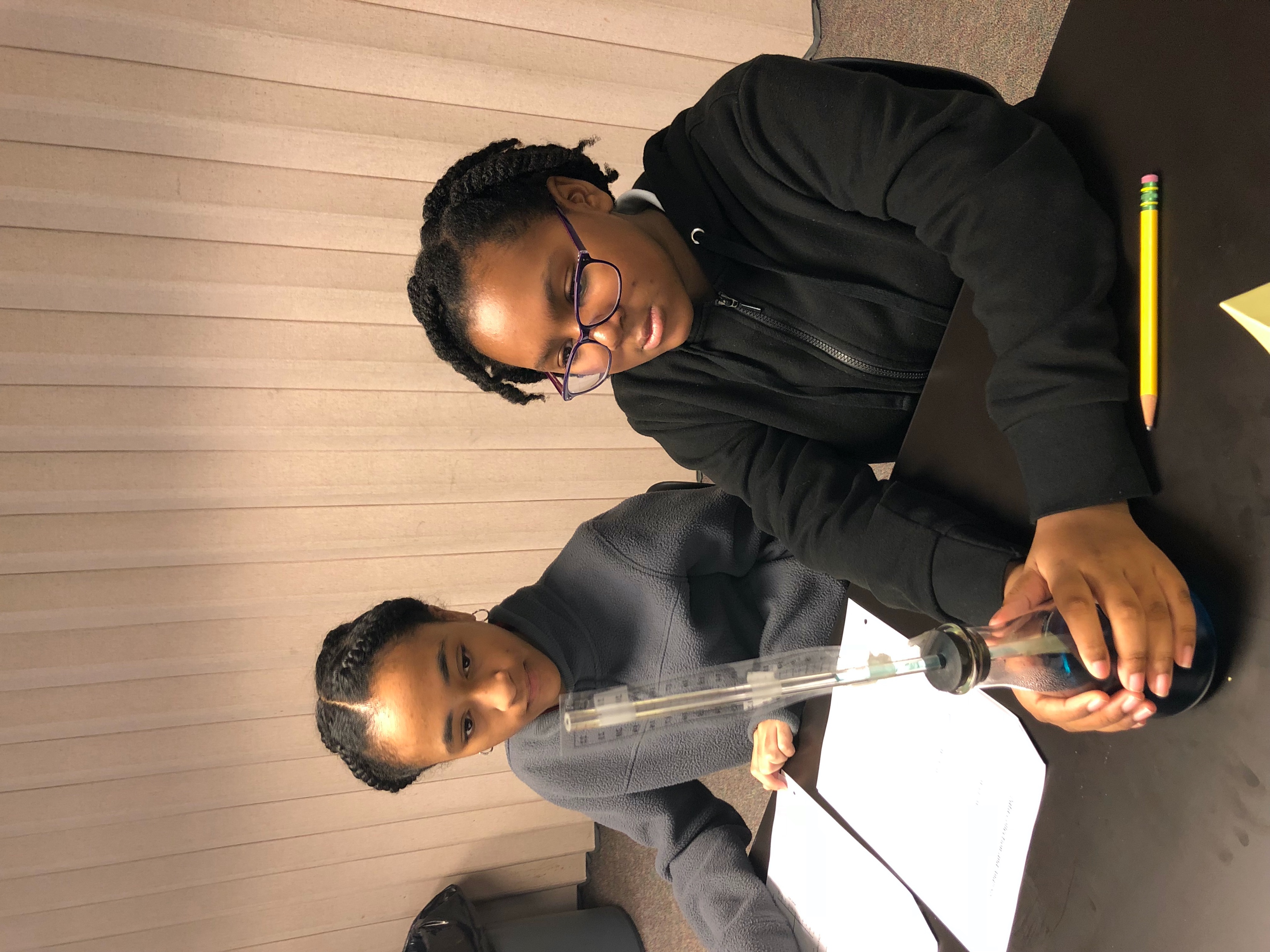 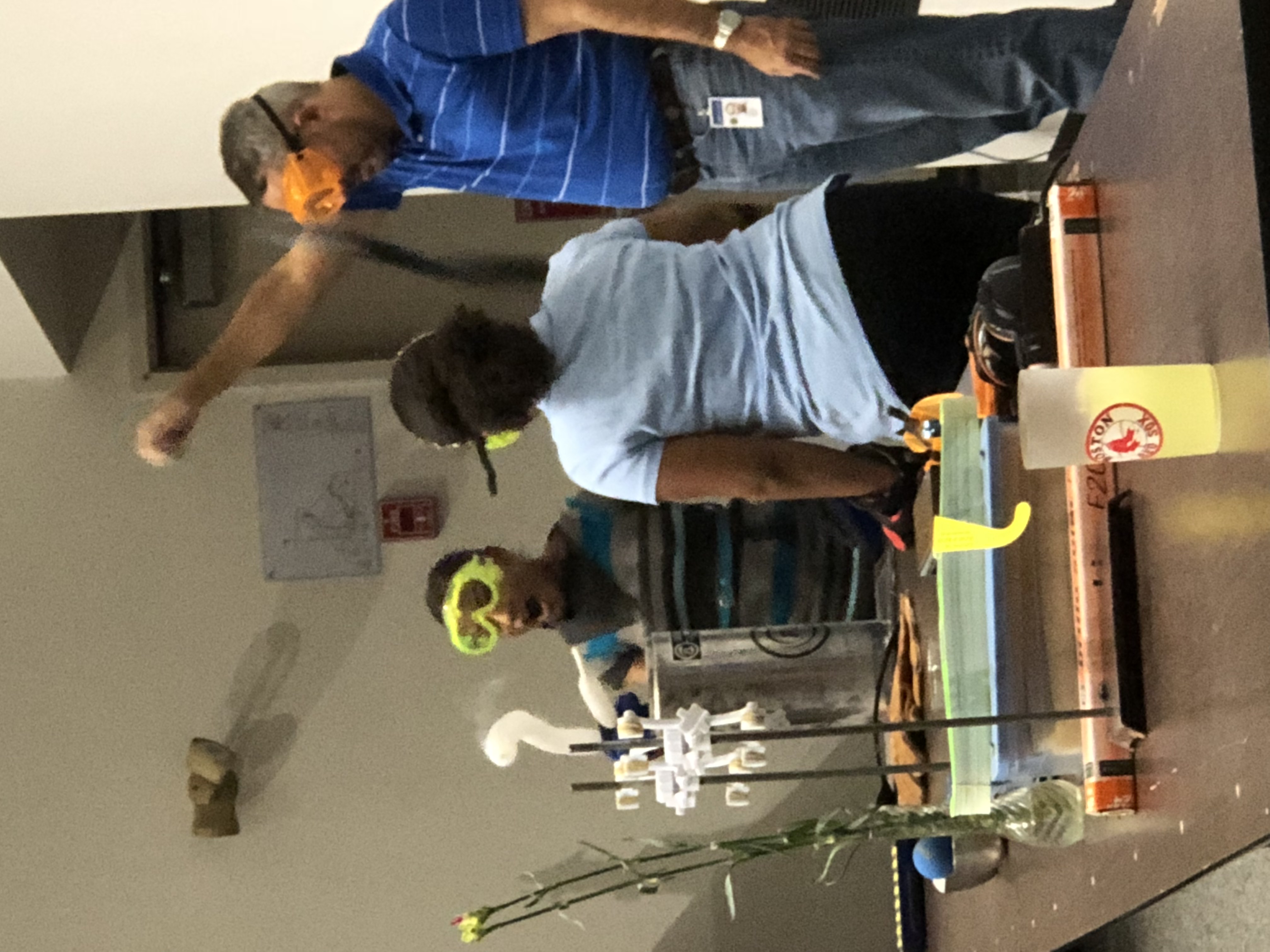 3
[Speaker Notes: RB Our articulated goals that should be evident through our program portfolio

Vision Statement…

As a world-class research facility, Jefferson Lab is a valued partner to the local, regional, and national education community. Jefferson Lab's long-term commitment to science education continues to focus on increasing the number of teachers with a substantial background in math and science, strengthening the motivation and preparation of all students and addressing the serious underrepresentation of minorities and females in science, math, engineering and technology careers.]
As a world-class research facility, TJNAF is a valued partner to the local, regional, and national education community. Jefferson Lab's long-term commitment to science education continues to focus on:
increasing the number of teachers with a substantial background in math and science, 
strengthening the motivation and preparation of all students,
addressing underrepresentation of minorities and females in STEM careers
Science Education Pathways
Undergraduate Programming

Science Undergraduate Laboratory Internship (SULI)
Research Experience for Undergraduates (REU)
Community College Internship (CCI)
Mexican Physical Society (MPS)
Undergraduate Physics Research (UPR) Program
Minority/Female Undergraduate Research Assistantships (M/FURA)

Supports >55 undergraduate students/year
STEM Educator Professional Development

JLab Science Activities for Teachers (JSAT)
Grades 5, 6, and 8
Region II Annual Teacher Night

Annually serves >940 teachers
K-12 Programming

Becoming Enthusiastic About Math and Science (BEAMS)
High School Summer Honors Program (HSSHP)
Summer Residential Governor’s School (SRGS) in Engineering
Mentorship Program

Annually serves >13,000 students
Graduate Research

Office of Science Graduate Student Research (SCGSR) Program

Supports >100 graduate students/year
4
Science Education Pathways
K-12
Programming
Mentorships & Internships
STEM Educator 
Professional
Development
Undergraduate Programming
Summer 
Engagement
5
[Speaker Notes: LSL: Focusing on Lab wide programs – globally relate to all of the labs]
STEM Educator Professional Development
JSAT places JLab as the community leader in providing needed professional development for local teachers through SOL-based content and STEM applications during the school year.
JLab Science Activities for Teachers (JSAT)
Grades 5, 6, and 8
Region II Annual Teacher Night – Teachers from the JSAT (Jefferson Lab Science Activities for Teachers) program share science-themed classroom activities, focused on upper elementary and middle school students.
Professional development participants and attendees

Annually serves >940 teachers, impacting 28K+ students
APPLY HERE
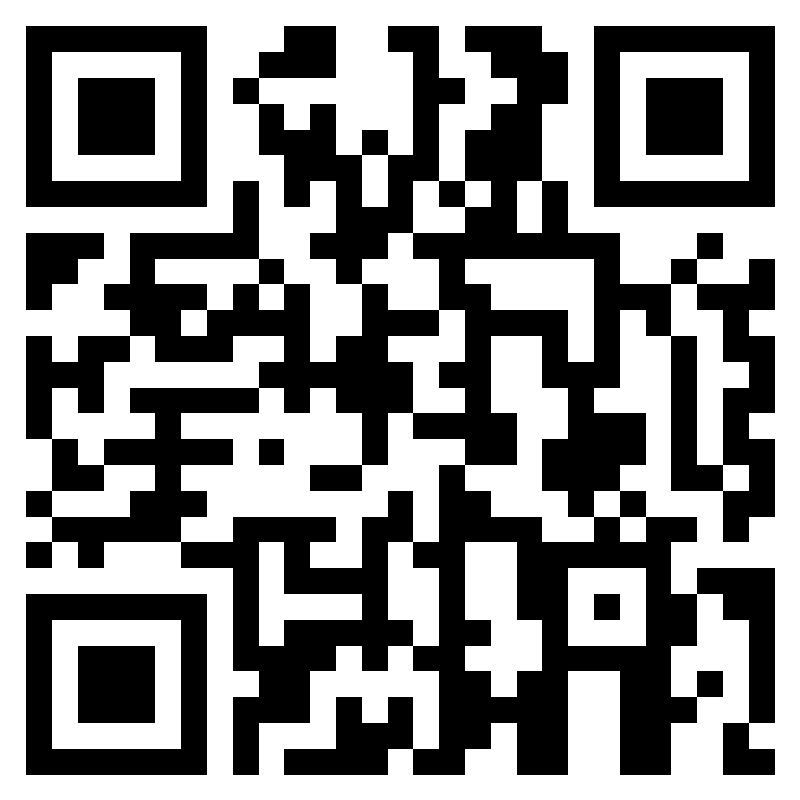 6
https://education.jlab.org/jsat/
[Speaker Notes: LSL]
Jefferson Lab Science Associates Teacher Development Initiative

5th, 6th & 8th grade cohorts

 Meet twice monthly

Receive classroom equipment and supplies to conduct activities 

 48 teacher education recertification points

Participation stipend
JLab Science Activities for Teachers (JSAT)
APPLY HERE
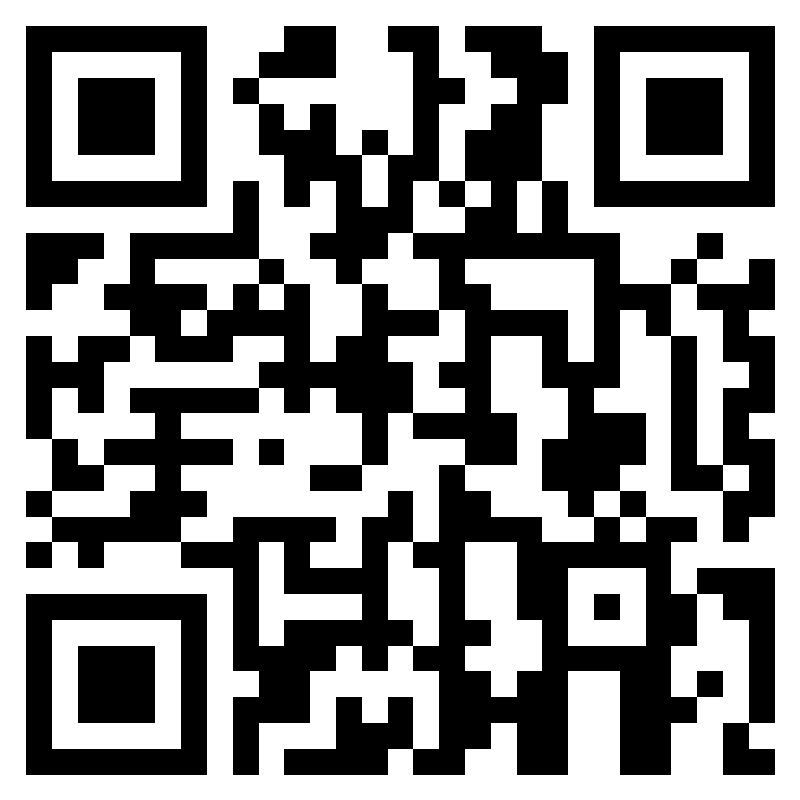 https://education.jlab.org/jsat/
7
STEM Educator Professional Development
Visiting Faculty Program (VFP) is designed for full-time faculty members from institutions historically marginalized in STEM research.
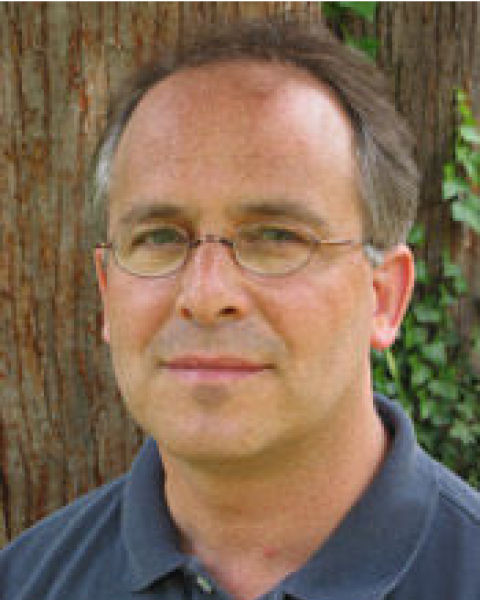 Enhance research competitiveness
Innovative STEM learning that both professor and students can participate in a funded collaborative experience at a DOE lab
Offered over the summer for 10 weeks or during the fall or spring terms, with financial support for a teaching buyout

First participant, Summer 2024
APPLY HERE
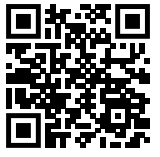 https://science.osti.gov/wdts/vfp
8
[Speaker Notes: LSL]
Region II Teacher Night
Teachers from the JSAT (Jefferson Lab Science Activities for Teachers) program share science-themed classroom activities, focused on upper elementary and middle school students.
REGISTER HERE:
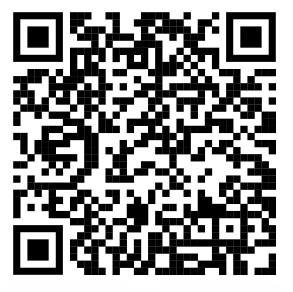 ~ April 3rd, 2025 ~
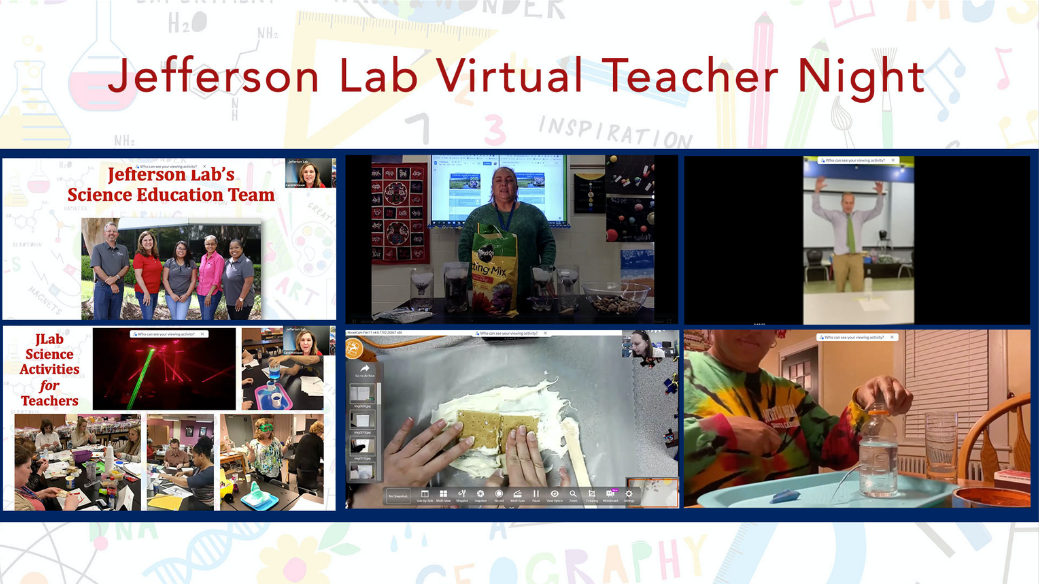 9
[Speaker Notes: LSL]
Science Education Pathways
K-12
Programming
Mentorships & Internships
STEM Educator 
Professional
Development
Undergraduate Programming
Summer 
Engagement
10
[Speaker Notes: LSL]
Elementary and Middle School Programming
Opportunities for students at surrounding schools to engage with JLab, the world of STEM and the career staff that supports it.
• School classroom activity visits

• Science Fair judges

• Career Fairs

• STEM Days
Annually serves >13,000 students
11
[Speaker Notes: LSL]
Middle and High School Virginia Regional Science Bowl
TJNAF is a regional host for the U.S. Department of Energy (DOE) National Science Bowl® middle and high school academic competition.
https://science.osti.gov/wdts/nsb
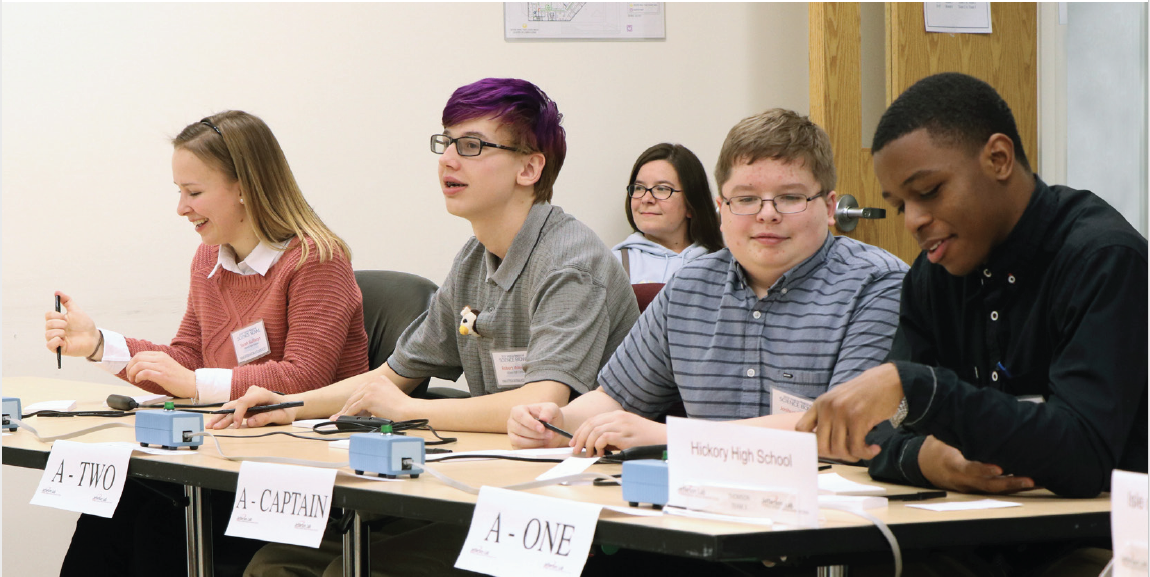 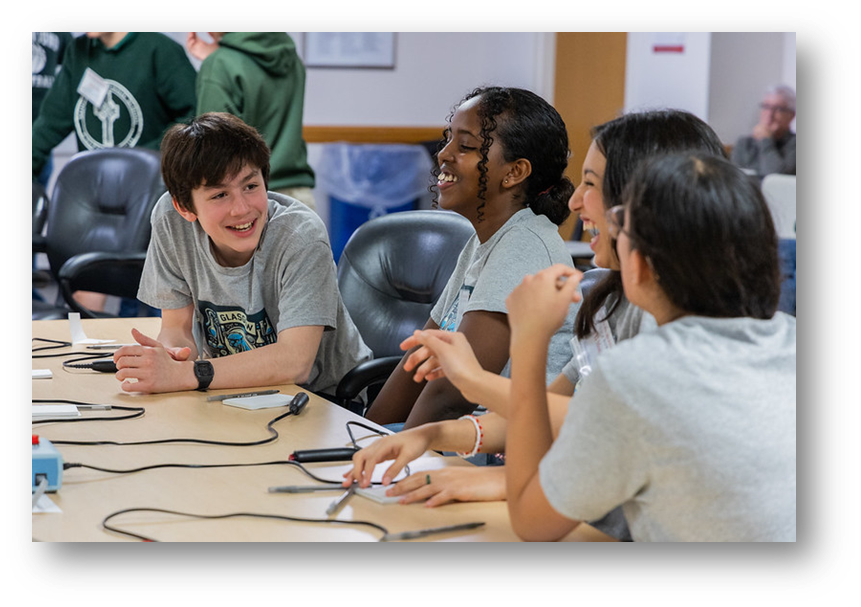 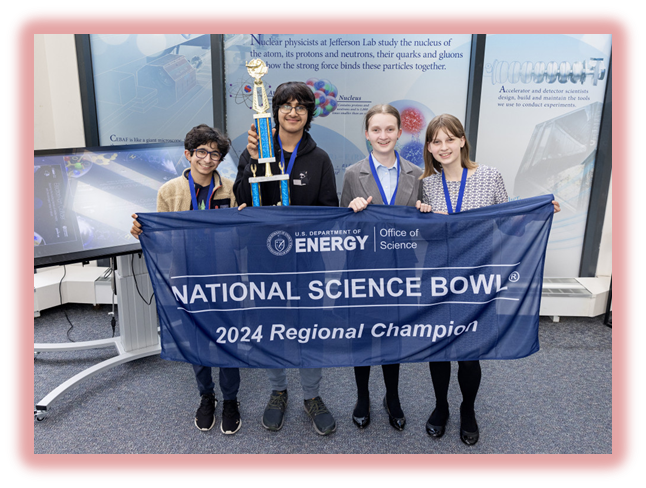 High School – February
Middle School – March

Registration begins Oct 1
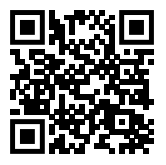 12
Science Education Pathways
K-12
Programming
Mentorships & internships
STEM Educator 
Professional
Development
Undergraduate Programming
Summer Engagement
13
[Speaker Notes: LSL]
Undergraduate Programming
Science Undergraduate Laboratory Internship (SULI)
Community College Internship (CCI)
Undergraduate Physics Research (UPR) Program
Minority/Female Undergraduate Research Assistantships (M/FURA)
Supports ~50 undergraduate students annually
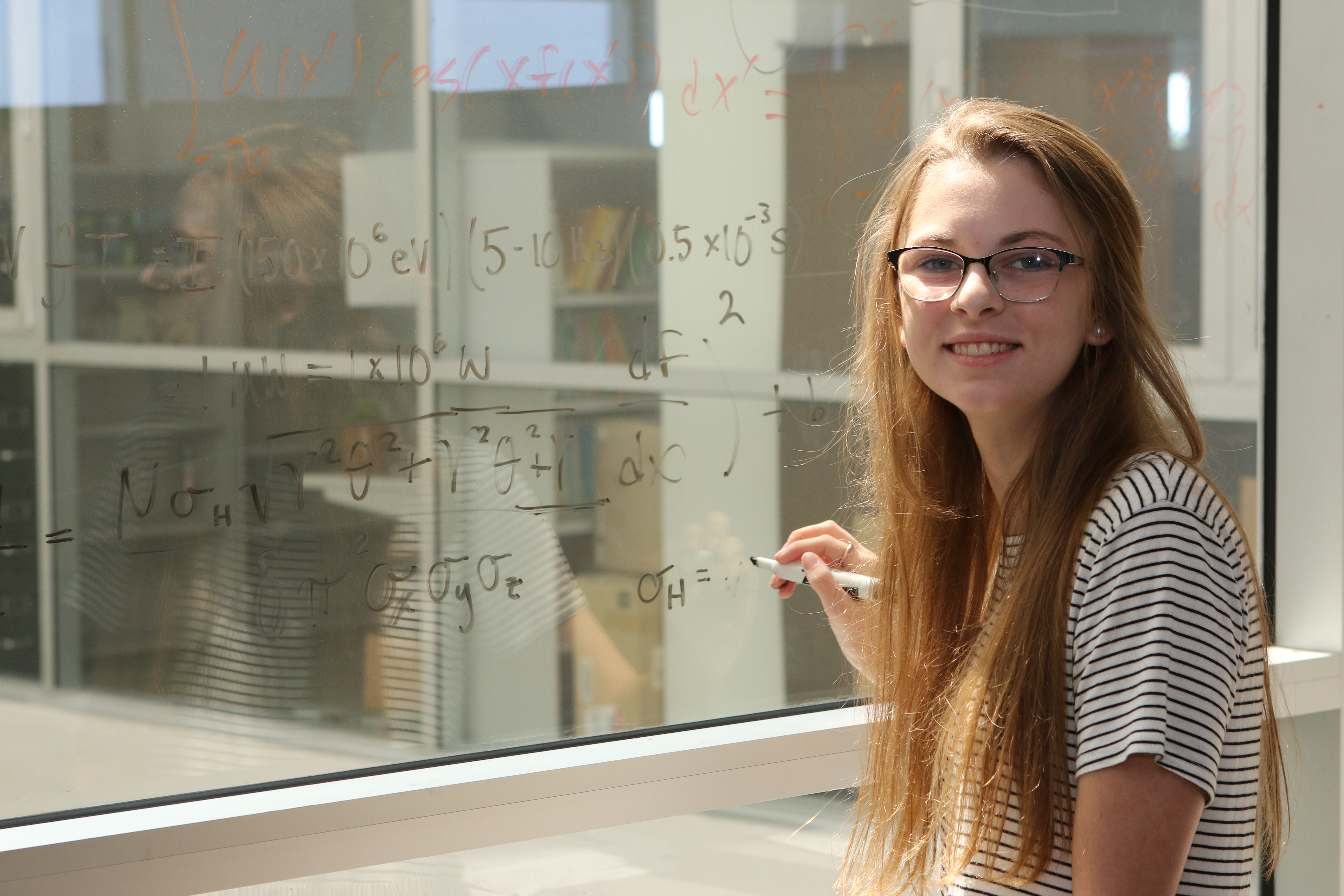 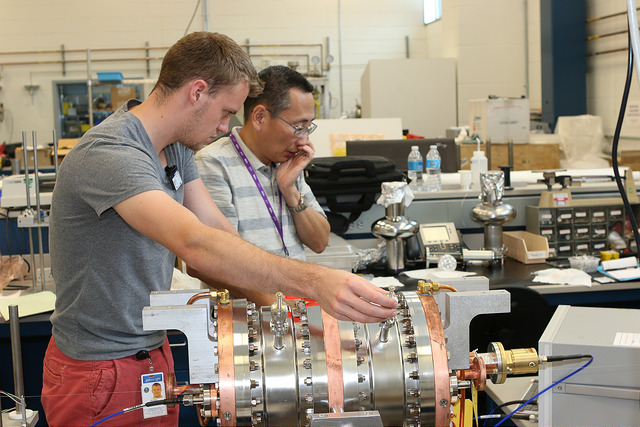 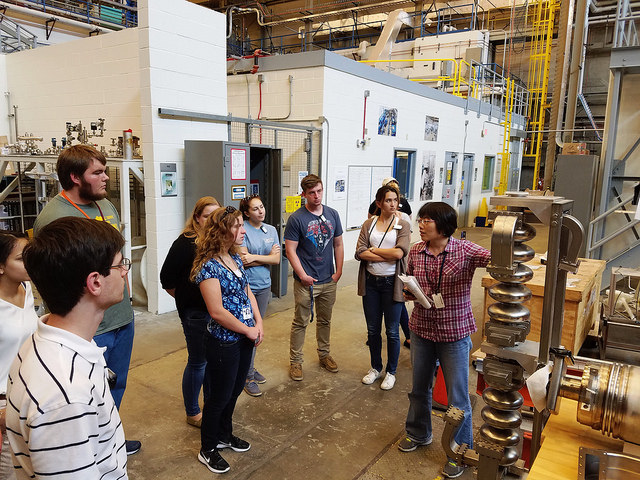 14
[Speaker Notes: LSL]
Minority/Female Undergraduate Research Assistantships (M/FURA)
Assistantships for minority or female students to work on projects, with their nominating professors, that are part of or directly related to the TJNAF’s research program.
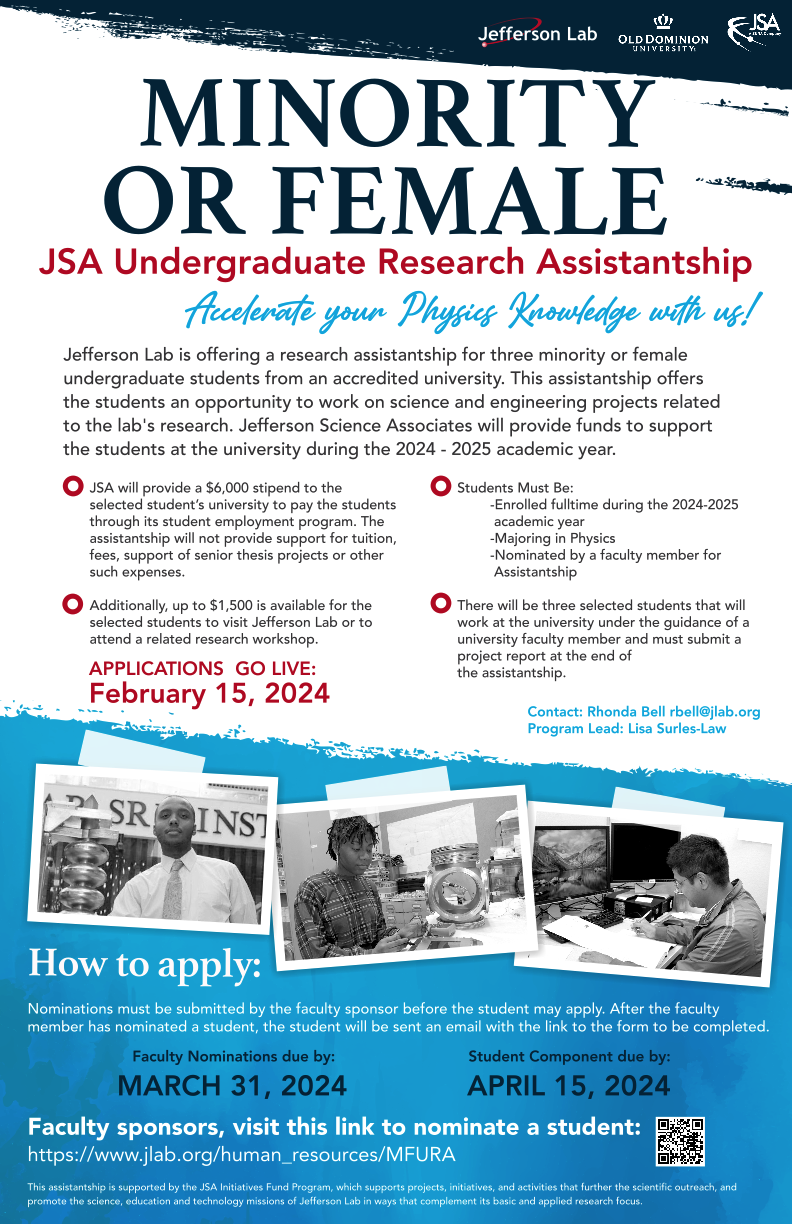 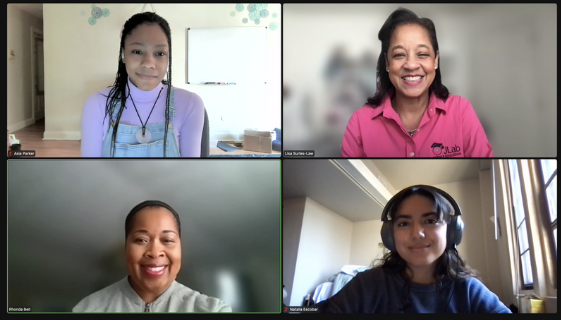 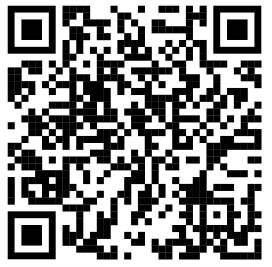 https://www.jlab.org/human_resources/MFURA
15
Science Education Pathways
K-12
Programming
Mentorships & Internships
STEM Educator 
Professional
Development
Undergraduate Programming
Summer Engagement
16
[Speaker Notes: LSL]
Mentorships and Internships
TJNAF staff and users encourage and prepare high school and undergraduate students to pursue advanced degrees in experimental/theoretical physics and accelerator science.
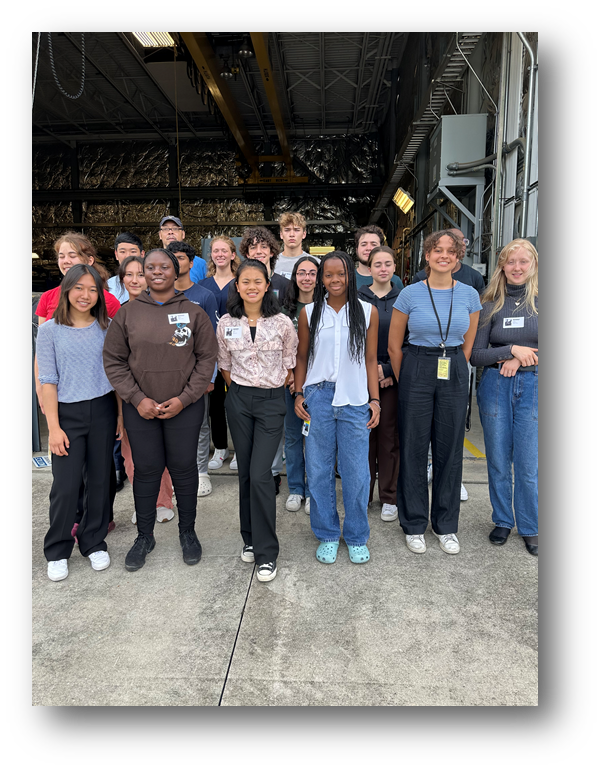 TJNAF supports ~55 undergraduate students and ~40 high school students annually.
17
Science Education Website
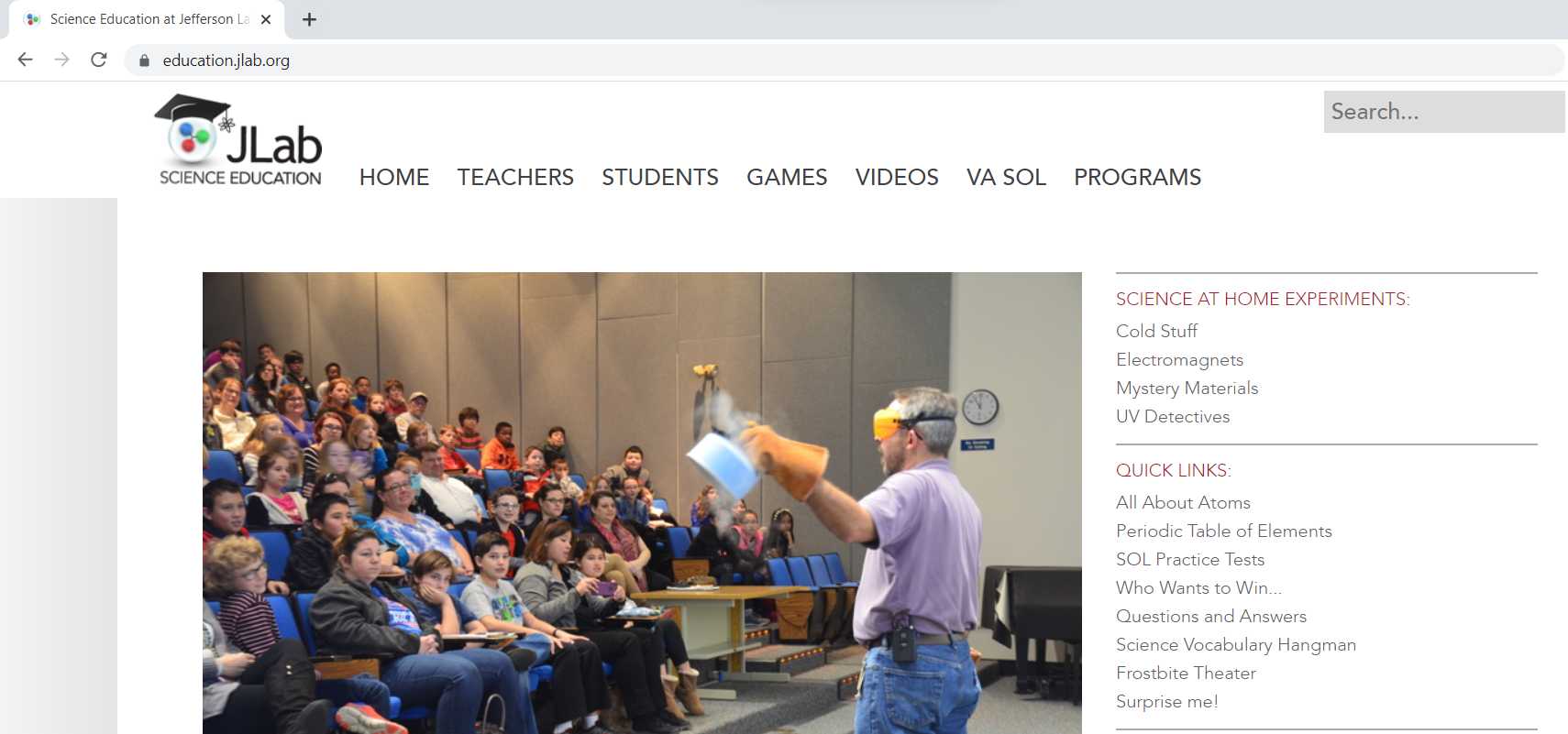 18
Science Education Website Resources
Educational resources for students and teachers: interactive periodic table of elements, engaging “Science at Home!” video series, Frostbite Theater video series, STEM virtual games, and SOL Review Practice Tests
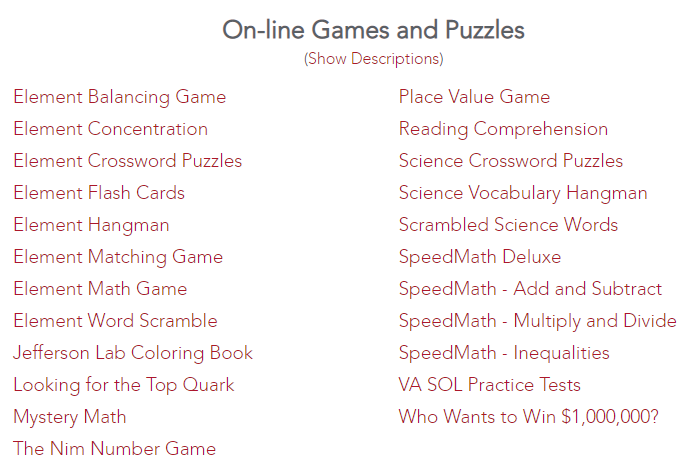 Science at Home!
UV Detectives
Interactive Periodic Table of Elements
Fun with Static Electricity
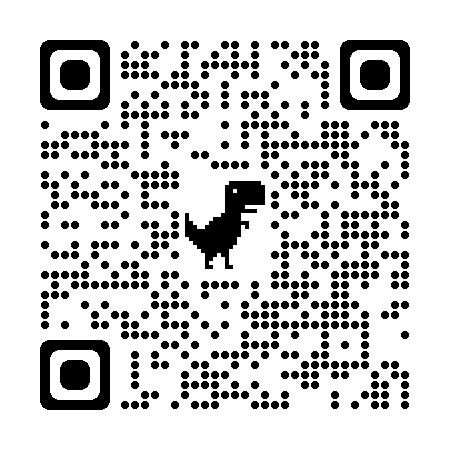 https://education.jlab.org
19
Questions?
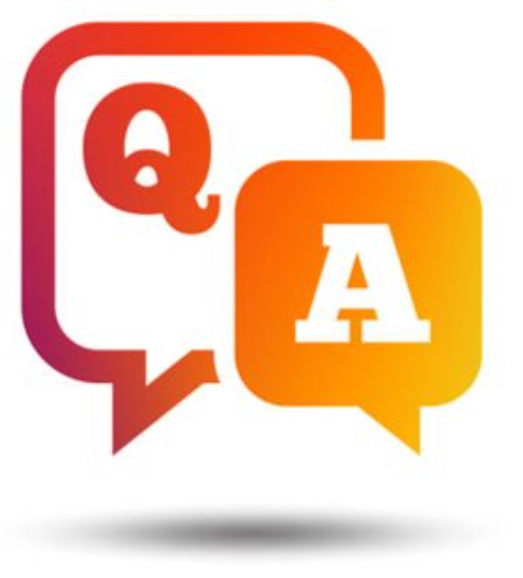 Jalyn Dio
Science Education Administrator
jdio@jlab.org
Lisa Surles-Law
Science Education Manager
surles@jlab.org
20